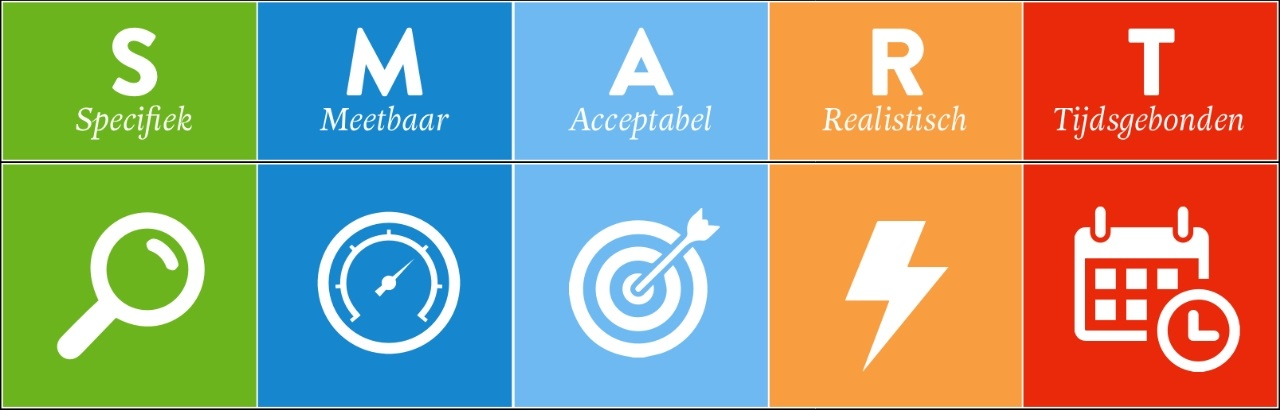 Doelen formuleren
PES & CARPENITO
11-4-2021
2
Je kunt benoemen welke verschillende classificatiesystemen er zijn.
Je kent de verschillende hulpmiddelen bij de  verpleegkundige diagnostiek.
Je kunt uitleggen wat er onder de PES structuur verstaan wordt.
Je weet hoe je Carpenito kunt inzetten.
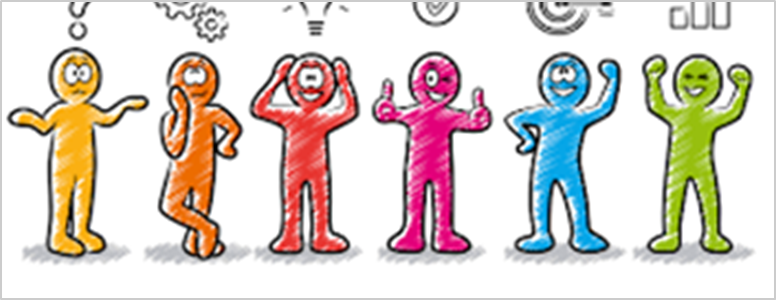 Lesdoelen
11-4-2021
3
Stap 1 verzamelen van gegevens
Stap 2 vaststellen van de verpleegkundige diagnose
Stap 3 formuleren van het verpleegkundig doel
Stap 4 plannen van de verpleegkundige zorg
Stap 5 uitvoeren van de verpleegkundige zorg
Stap 6 evalueren van de verpleegkundige zorg
Het verpleegkundig proces
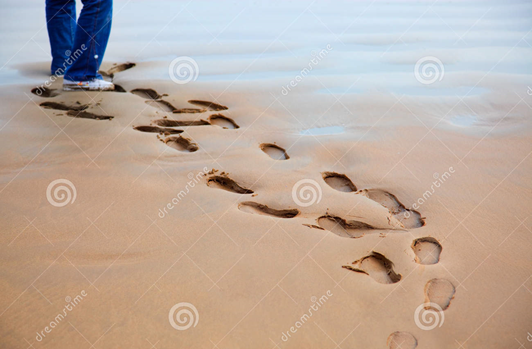 11-4-2021
4
Schrijf in je eigen woorden antwoord op:
Wat er volgens de WHO wordt verstaan onder gezondheid.
Wat een gezondheidsprobleem is.
Wat wordt bedoeld met : zelfzorgbehoefte, zelfzorgvermogen en zelfzorgtekort.
Wat wordt verstaan onder het verpleegkundig beroepsdomein.
Opdracht
11-4-2021
5
Wordt opgesteld door de verpleegkundige en beschrijft  welke gezondheidsproblemen een zorgvrager heeft vanuit het verpleegkundig beroepsdomein (dus niet medisch!) 
D.m.v. van het analyseren en interpreteren van gegevens (stap 1) trekt de verpleegkundige conclusies en formuleert een diagnose/gezondheidsprobleem.
Het  gezondheidsprobleem dat het belangrijkste is komt bovenaan in het verpleegplan.
De verpleegkundige diagnose
11-4-2021
6
Zorgproblemen kies je samen met de zorgvrager en/ of mantelzorg

 
Stelling: het voorstellen van verpleegdoelen gebeurt door de beroepsbeoefenaars, het vaststellen van verpleegdoelen kan alleen maar door de zorgvrager gebeuren….
Om over na te denken
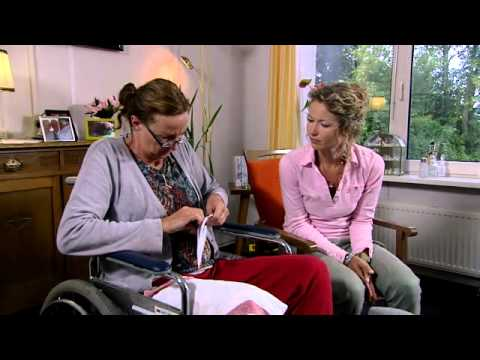 11-4-2021
7
Classificeren is het ordenen van begrippen en het in rubrieken onderbrengen van zaken op grond van indelingscriteria en bepaalde kenmerken . Een classificatiesysteem is een referentiekader dat de verpleegkundige gebruikt om, als resultaat van de klinische besluitvorming, verpleegkundige zorg weer te geven (zie model Bulechek en McCloskey).
Wat is classificeren?
11-4-2021
8
Samenvoeging van onderstaande classificatie systemen. 
NIC: verpleegkundige interventies
NOC: verpleegkundige zorgresultaten
NANDA: verpleegkundige diagnosen
Ontstaan classificatie systemen
11-4-2021
9
Doel: eenduidige beschrijving van problemen, je spreekt dezelfde taal
Gordon
Carpenito
 Omaha system
Classificatiesystemen
11-4-2021
10
Beantwoord de volgende vragen;
Wat is het verschil tussen Carpenito, Gordon en het OMAHA systeem? 
Welke herken je van de afdeling? 
Met welke classificatie systemen heb je wel/geen ervaring? 
Hoe pas je de classificatiesystemen toe op de afdeling?
Opdracht
11-4-2021
11
Probleem> verpleegkundige diagnose
Ethiologie> oorzaak van het probleem of wat het probleem beïnvloedt
Symptomen> verschijnselen die het gevolg zijn van het probleem. Objectief en subjectief
Doel> wat is het gewenste resultaat? 
Interventie> plannen en uitvoeren van de verpleegkundige interventies
Evaluatie> samen terugkijken, feedback en bijstellen
PES methodiek
11-4-2021
12
Tijdelijke (genezen of verhelpen)
Blijvende (chronisch)
Actueel/potentieel (wat je aan ziet komen) 
Je werkt altijd één diagnose tegelijk uit in de PES
Vraag: wat is het verpleegkundige probleem= diagnose?
P: (gezondheids)probleem
11-4-2021
13
Actuele en potentiele zorgproblemen
11-4-2021
14
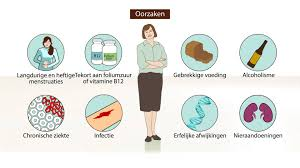 E: etiologie
Je stelt de vraag: 
Wat is de oorzaak? 
Wat heeft invloed? 
Risicofactoren?
11-4-2021
15
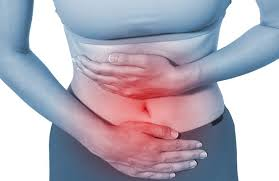 verschijnselen die het gevolg zijn van het probleem
onderverdeling in objectief (is meetbaar) en subjectief (wat zorgvrager zegt/aangeeft, bijv. pijn)
S: symptoom
11-4-2021
16
P: slapeloosheid (slaap-rustpatroon, blz. 358, verstoring van de hoeveelheid en kwaliteit van de slaap die het functioneren beperkt)
E: mw. is bang om de diagnose kanker te krijgen en mw. kan niet wennen aan de onrust op de patiëntenkamer
S: mw. zegt dat ze niet in slaap kan komen; ligt ‘s nachts veel wakker, doet alleen wat hazenslaapjes, voelt zich duf en niet uitgerust. Mw. valt overdag steeds is slaap en is lusteloos.
Voorbeeld
11-4-2021
17
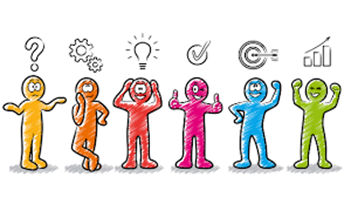 Evalueren voor jezelf
Heb  jij de lesdoelen behaald?

Zijn er nog vragen? Schrijf ze op en stel ze in de SLB les!